SEÇİME
1 AY KALA
TÜRKİYEDE 
SON SİYASİ DURUM ARAŞTIRMASI
Ekim - 2015
[Speaker Notes: Bu şablon bir grup ayarında eğitim malzemesi sunmak için başlangıç dosyası olarak kullanılabilir.

Bölümler
Bölüm eklemek için slaydı sağ tıklatın. Bölümler slaytlarınızı düzenlemenize veya birden çok yazar arasındaki işbirliğini kolaylaştırmanıza yardımcı olabilir.

Notlar
Teslim notları veya izleyicilere ek bilgi sağlamak için Notlar bölümünü kullanın. Sununuz sırasında Sunu Görünümü'nde bu notları görüntüleyin. 
Yazı tipi boyutuna dikkat edin (Erişilebilirlik, görünürlük, video kaydı ve çevrimiçi üretim için önemlidir)

Birlikte kullanılan renkler 
Grafiklere, çizelgelere ve metin kutularına özellikle dikkat edin. 
Katılımcılar, siyah ve beyaz veya gri tonlamalıyazdırabilir. Tümüyle siyah ve beyaz ve gri tonlamalıyazdırırken renklerinizin uygun olacağından emin olmak için bir sınama baskısı çalıştırın.

Grafikler, tablolar ve çizimler
Basit tutun: Mümkünse, tutarlı ve dikkat dağıtmayan stiller ve renkler kullanın.
Tüm grafikleri ve tabloları etiketleyin.]
İÇİNDEKİLER
► 1.ARAŞTIRMANIN KİMLİĞİ			
► 2. DEMOĞRAFİK BİLGİLER
► 3. ARAŞTIRMA SONUÇLARI
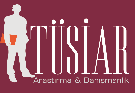 Seçime 1 Ay Kala Türkiye de Son Siyasi Durum Araştırması-www.tusiar.com
2
SUNUŞ
	TÜSİAR 2002’den beri araştırma sektöründe faaliyet gösteren bir kurumdur. Sosyal sorumluluğunun bir gereği olarak TÜSİAR Bölgesel ve Ulusal bazda  siyasal, toplumsal, ekonomik, kültürel gelişmeleri ve bu gelişmelere dair algıları araştırarak kamuoyuyla paylaşmaktadır.
	Bu araştırma TÜSİAR’ın öz kaynaklarıyla yapılmıştır. Araştırmanın herhangi bir sponsoru bulunmamaktadır.
	Bu Araştırma, Prf.Dr.Adem ŞAHİN  gözetiminde gerçekleşmiştir.
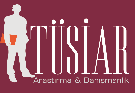 Seçime 1 Ay Kala Türkiye de Son Siyasi Durum Araştırması-www.tusiar.com
3
Genel
Değerlendirme
[Speaker Notes: Bu şablon bir grup ayarında eğitim malzemesi sunmak için başlangıç dosyası olarak kullanılabilir.

Bölümler
Bölüm eklemek için slaydı sağ tıklatın. Bölümler slaytlarınızı düzenlemenize veya birden çok yazar arasındaki işbirliğini kolaylaştırmanıza yardımcı olabilir.

Notlar
Teslim notları veya izleyicilere ek bilgi sağlamak için Notlar bölümünü kullanın. Sununuz sırasında Sunu Görünümü'nde bu notları görüntüleyin. 
Yazı tipi boyutuna dikkat edin (Erişilebilirlik, görünürlük, video kaydı ve çevrimiçi üretim için önemlidir)

Birlikte kullanılan renkler 
Grafiklere, çizelgelere ve metin kutularına özellikle dikkat edin. 
Katılımcılar, siyah ve beyaz veya gri tonlamalıyazdırabilir. Tümüyle siyah ve beyaz ve gri tonlamalıyazdırırken renklerinizin uygun olacağından emin olmak için bir sınama baskısı çalıştırın.

Grafikler, tablolar ve çizimler
Basit tutun: Mümkünse, tutarlı ve dikkat dağıtmayan stiller ve renkler kullanın.
Tüm grafikleri ve tabloları etiketleyin.]
► Türkiye Ne İstiyor Araştırması
	Kasım ayında yapılacak olan Milletvekili genel seçimi  ile ilgili seçmenin algısını belirlemek üzere, 28 Eylül –1  Ekim 2015 tarihleri arasında yapılmıştır. 
	TÜİK örneklem verileri dikkate alınarak Türkiye’nin 7 coğrafi bölgesinde, 16 ilde 18 yaş ve üstü seçmen nüfusunu temsil eden 1578 ’i Erkek, 1463’ü  kadın olmak üzere toplam 3.041 denekle, CATI (Bilgisayar destekli araştırma) yöntemiyle yaptığımız Telefon Anketimizde, Milletvekili genel  seçimi ile ilgili «TÜRKİYE NE İSTİYOR» isimli Türkiye geneli son siyasi  durum tespit anketini kamuoyu ile paylaşıyoruz.
	Örneklemin seçimi, CATI (Bilgisayar destekli araştırma) yöntem ile gerçekleştirilmiş olup, görüşülen deneklerden cinsiyet , yaş ve eğitim  demografik bilgileri alınarak anket soruları deneklere yöneltilmiştir.
	Araştırma sonuçlarının bilgisayar ortamında gerçekleştirilen kontrollerden sonra analizler ile elde edilen bulguların tutarlılığı gözlemlenmiştir. Araştırmanın güven aralığı % 95 hata payı (+ - ) % 3 dir.
Araştırmanın telefon görüşmeleri 7 coğrafi bölge 31  İlde Gerçekleştirilmiştir.
	Adana, Ankara, Antalya, Balıkesir, Bartın, Bitlis, Bolu, Bursa, Çanakkale, Diyarbakır, Edirne, Erzurum, Eskişehir, Gaziantep, Hatay, İstanbul, İzmir, Kahramanmaraş, Kars, Kayseri, Konya, Malatya, Manisa, Mardin, Mersin, Muğla, Rize, Siirt, Sivas, Şanlıurfa, Trabzon,
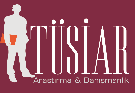 Seçime 1 Ay Kala Türkiye de Son Siyasi Durum Araştırması-www.tusiar.com
5
Demografik
Bilgiler
[Speaker Notes: Bu şablon bir grup ayarında eğitim malzemesi sunmak için başlangıç dosyası olarak kullanılabilir.

Bölümler
Bölüm eklemek için slaydı sağ tıklatın. Bölümler slaytlarınızı düzenlemenize veya birden çok yazar arasındaki işbirliğini kolaylaştırmanıza yardımcı olabilir.

Notlar
Teslim notları veya izleyicilere ek bilgi sağlamak için Notlar bölümünü kullanın. Sununuz sırasında Sunu Görünümü'nde bu notları görüntüleyin. 
Yazı tipi boyutuna dikkat edin (Erişilebilirlik, görünürlük, video kaydı ve çevrimiçi üretim için önemlidir)

Birlikte kullanılan renkler 
Grafiklere, çizelgelere ve metin kutularına özellikle dikkat edin. 
Katılımcılar, siyah ve beyaz veya gri tonlamalıyazdırabilir. Tümüyle siyah ve beyaz ve gri tonlamalıyazdırırken renklerinizin uygun olacağından emin olmak için bir sınama baskısı çalıştırın.

Grafikler, tablolar ve çizimler
Basit tutun: Mümkünse, tutarlı ve dikkat dağıtmayan stiller ve renkler kullanın.
Tüm grafikleri ve tabloları etiketleyin.]
Demografik Bilgiler
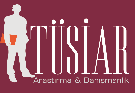 Seçime 1 Ay Kala Türkiye de Son Siyasi Durum Araştırması-www.tusiar.com
7
Bugün Milletvekili Genel Seçimi yapılacak olsa  hangi partiye oy verirdiniz?
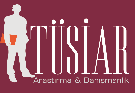 Seçime 1 Ay Kala Türkiye de Son Siyasi Durum Araştırması-www.tusiar.com
8
7 Haziran Seçimlerine göre Partilerin oy geçişleri
7 haziran 2015 seçimlerinde partilerin almış oldukları oy dağılımlarına göre bakıldığında Araştırmaya katılan deneklerin; Yüzde 42,95 AK PARTİ'ye, Yüzde 26,4'ü CHP, Yüzde 14,6'sı MHP'ye, Yüzde 12,09'HDP'ye oy vereceklerini beyan etmektedirler. Bu sonuçlara göre AK PARTİ'nin oylarında yüzde 2,29 
CHP'NİN oylarında ise yüzde 1,27 oranında bir artışın meydana geldiği görülmektedir.
	7 Haziran'dan bu güne oy kaybına uğrayan partilerin başın’da; yüzde 1,85 oranı  ile MHP gelirken, HDP‘nin oy düşüş oranı ise yüzde0,87’dir. 
	Partilerin oy geçişlerine bakıldığında Ak partiye gelen oyların yüzde 1,2'si MHP'den, yüzde 0,56'sı HDP‘den, yüzde 0,53‘ü SADET,BBP,VE DİĞER Partilerden gelmektedir. 
	CHP'ye gelen oyların yüzde 0,56'sı MHP'den, yüzde 0,40'ı HDP'den, yüzde 0,31'ise Diğer partilerden gelmektedir.
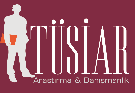 Seçime 1 Ay Kala Türkiye de Son Siyasi Durum Araştırması-www.tusiar.com
9
Seçmen Huzur istiyor
Devletin Terör Örgütü PKK'yı Etkisiz hale getirmek için gerçekleştirdiği operasyonları destekliyor musunuz ?
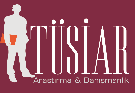 Seçime 1 Ay Kala Türkiye de Son Siyasi Durum Araştırması-www.tusiar.com
10
SEÇMEN İSTİKRAR İSTİYOR
1 Kasımda Yapılacak Seçimde Nasıl bir sonuç çıkmasını istersiniz ?
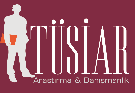 Seçime 1 Ay Kala Türkiye de Son Siyasi Durum Araştırması-www.tusiar.com
11
Değerlendirme Kurulu

Prf.Dr.Adem ŞAHİN
Necmettin Erbakan ÜniversitesiDin Psikolojisi Anabilim Dalı

Yrd.Dr. Bedrettin KESGİN
Sosyal Hizmetler Böl.Bşk
(Yalova  Üniversitesi )

Ümit METE
(Genel Koordinatör-Sosyolog)

Mevlüt Badem
(Analiz Uzmanı - Sosyolog)

Fatma SELEŞ
(Sosyolog)

Av.Hasan YEL
Hukuk Danışmanı

TÜSİAR ARAŞTIRMA DANIŞMANLIK LTD.ŞTİ.
Türkiye Strateji Araştırma Merkezi 
Tel: +90 850 303 94 42 - www.tusiar.com
[Speaker Notes: Bu şablon bir grup ayarında eğitim malzemesi sunmak için başlangıç dosyası olarak kullanılabilir.

Bölümler
Bölüm eklemek için slaydı sağ tıklatın. Bölümler slaytlarınızı düzenlemenize veya birden çok yazar arasındaki işbirliğini kolaylaştırmanıza yardımcı olabilir.

Notlar
Teslim notları veya izleyicilere ek bilgi sağlamak için Notlar bölümünü kullanın. Sununuz sırasında Sunu Görünümü'nde bu notları görüntüleyin. 
Yazı tipi boyutuna dikkat edin (Erişilebilirlik, görünürlük, video kaydı ve çevrimiçi üretim için önemlidir)

Birlikte kullanılan renkler 
Grafiklere, çizelgelere ve metin kutularına özellikle dikkat edin. 
Katılımcılar, siyah ve beyaz veya gri tonlamalıyazdırabilir. Tümüyle siyah ve beyaz ve gri tonlamalıyazdırırken renklerinizin uygun olacağından emin olmak için bir sınama baskısı çalıştırın.

Grafikler, tablolar ve çizimler
Basit tutun: Mümkünse, tutarlı ve dikkat dağıtmayan stiller ve renkler kullanın.
Tüm grafikleri ve tabloları etiketleyin.]